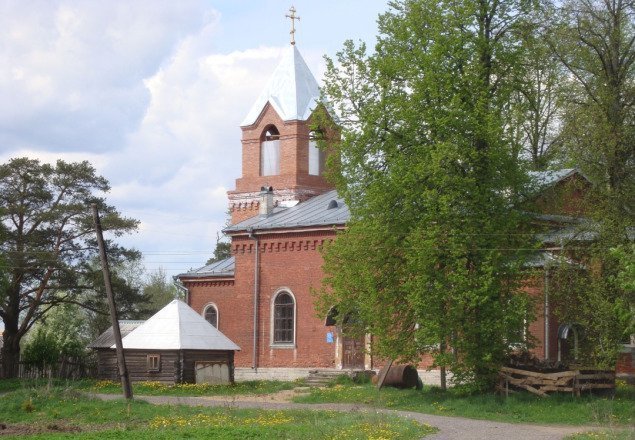 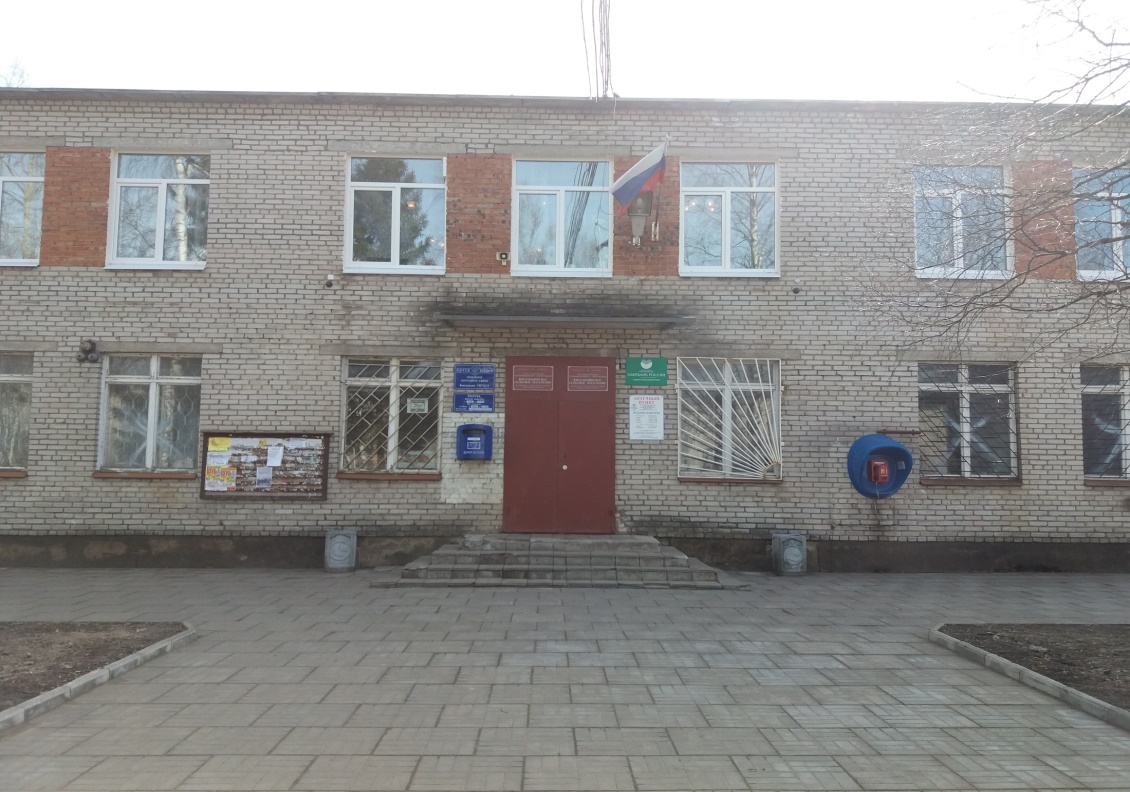 Бюджет Кисельнинского сельского поселения Волховского муниципального района 
на 2025 год и плановый период 2026-2027 гг.
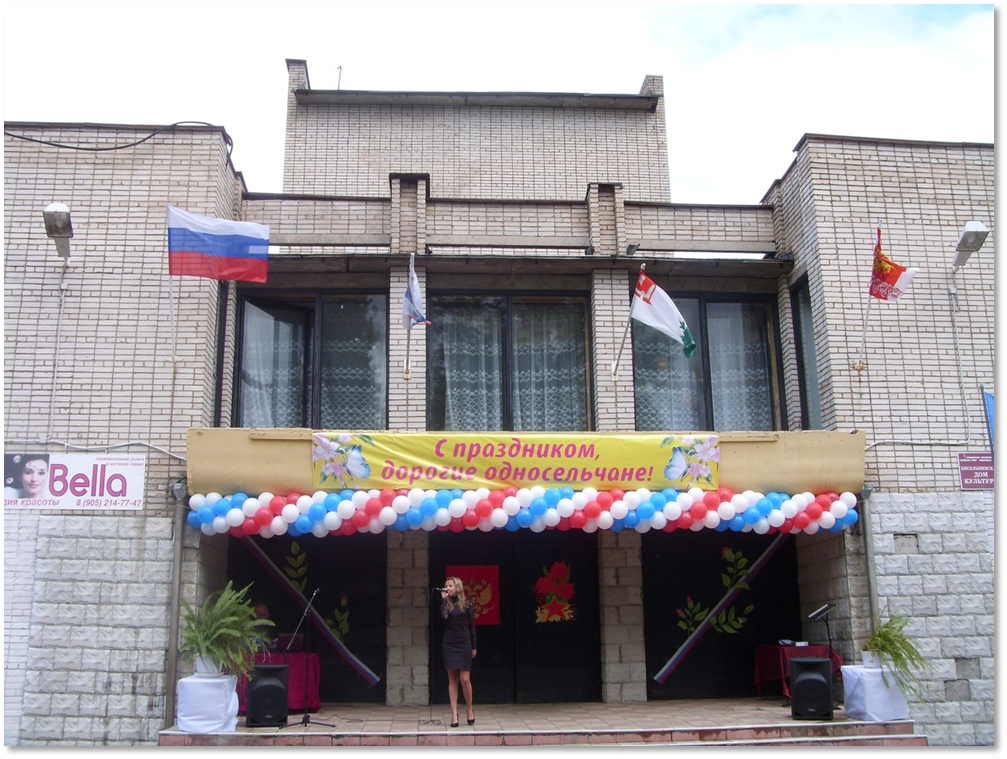 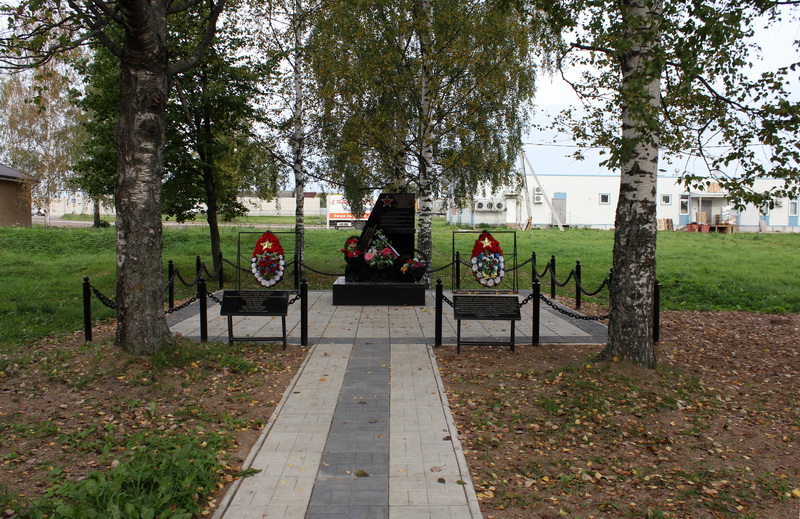 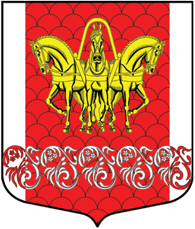 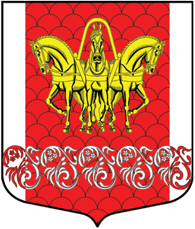 Бюджет и его составные частиБюджет – это форма образования и расходования денежных средств, предназначенных для финансового обеспечения задач и функций государства и местного самоуправления
Доходы бюджета – поступающие в бюджет денежные средства          (налоговые, неналоговые, безвозмездные поступления)
Расходы бюджета – выплачиваемые из бюджета денежные средства (культура, благоустройство, жкх и т.д)
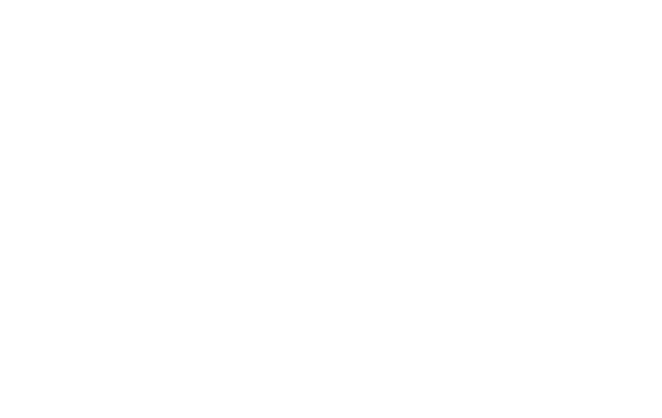 Основные параметры бюджета Кисельнинского сельского поселения Волховского муниципального района на 2025 год                                              и плановый период  2026-2027гг.						                                                                                        тыс. руб.
Структура собственных доходов бюджета бюджета Кисельнинского сельского поселения Волховского муниципального района на 2025 год                                              и плановый период  2026-2027 гг.	   (тыс. руб.)
19045,1
19307,5
19626,5
Безвозмездные поступления бюджета бюджета Кисельнинского сельского поселения Волховского муниципального района на 2025 год                                              и плановый период  2026-2027гг.    (тыс. руб.)
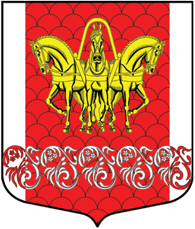 Расходы бюджета Кисельнинского сельского поселения Волховского муниципального района на 2025 год и плановый период 2026-2027 гг.
Мероприятия по борьбе с борщевиком «Сосновского» на территории Кисельнинского СП – (Софинансирование МБ) 
2025 год – 200,0 тыс. руб. 
2026год – 200,0тыс. руб.
2027 год – 200,0 тыс. руб.
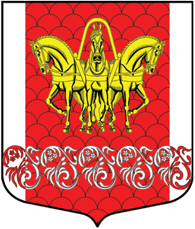 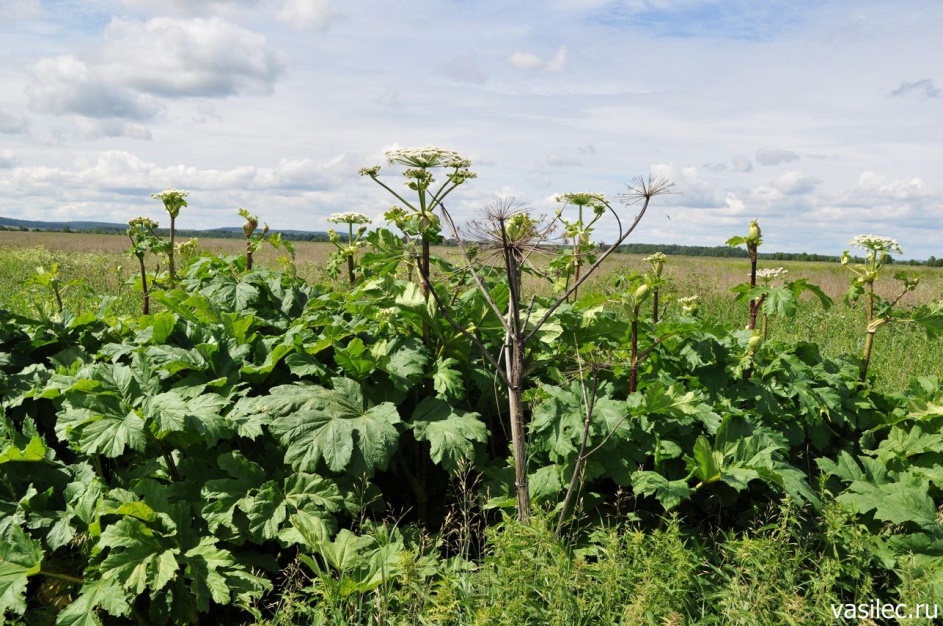 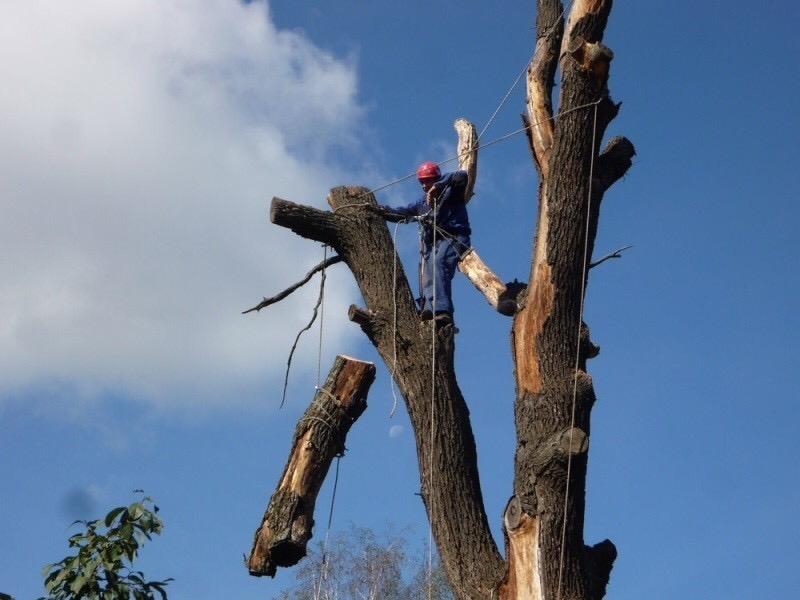 Мероприятия по опилу аварийных деревьев, кустарников и удаление сухостоя 
2025 год – 200,0 тыс. руб.
2026 год – 200,0 тыс. руб.
2027год – 200,0 тыс. руб.
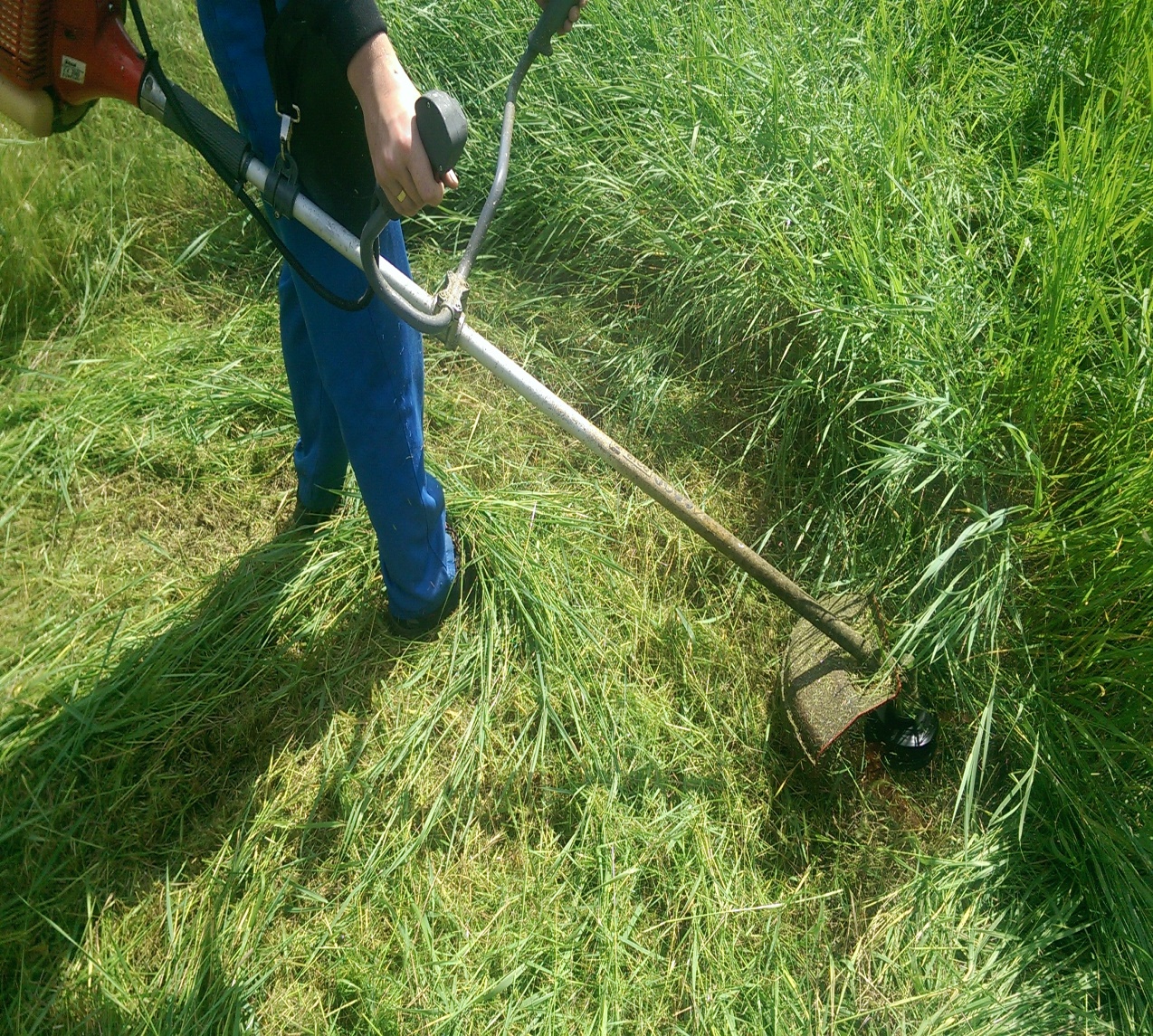 Мероприятия по окосу территории Кисельнинского СП 
2025 год – 500,0 тыс. руб.
2026 год – 500,0 тыс. руб.
2027 год – 500,0 тыс. руб.
Содержание автомобильных дорог и дворовых территорий Кисельнинского сельского поселения 
- 2025 год – 4607,1тыс. руб.
- 2026 год – 4100,0тыс. руб.
- 2027 год – 4000,0 тыс. руб.
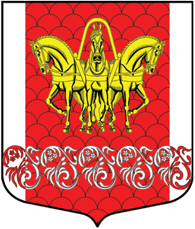 Профилирование дорог в летний период с подсыпкой
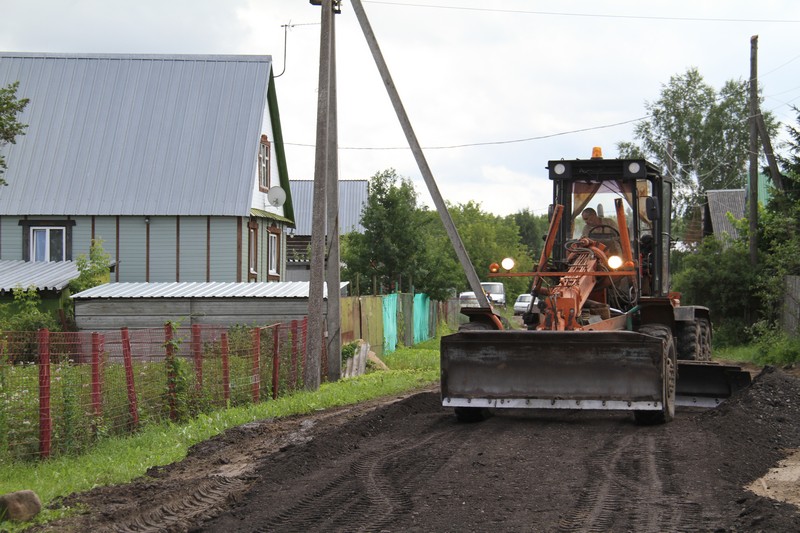 В зимний период
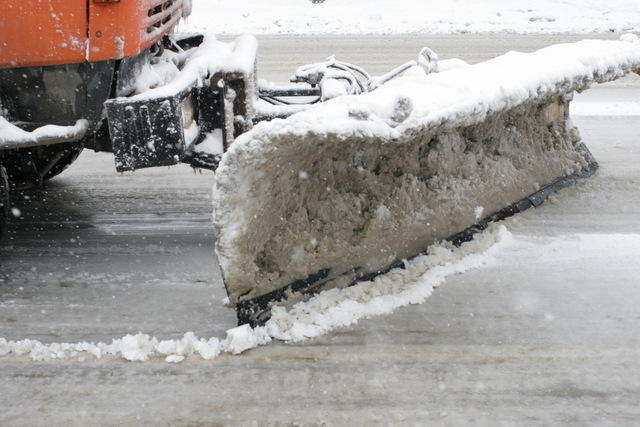 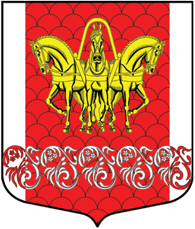 Содержание,ремонт дорог и дворовых территорий муниципального образования Кисельнинское сельского поселения 
2025 год – 2000,0тыс. руб. 
2026 год –2000,0тыс. руб.
2027 год – 2000,0 тыс. руб.
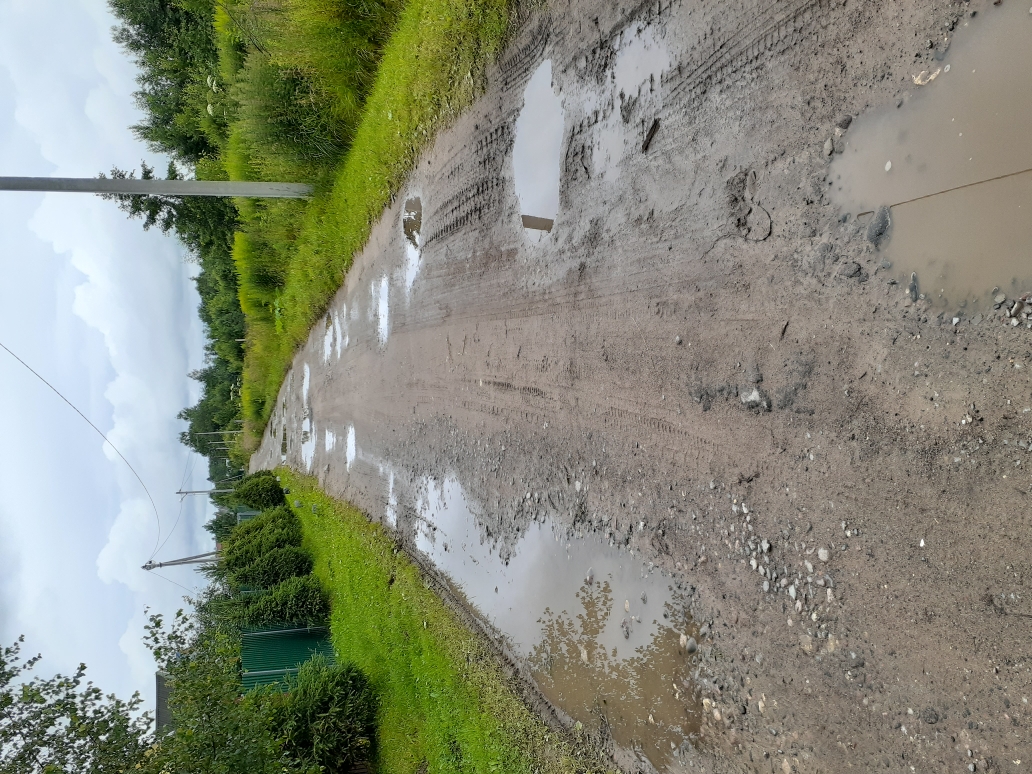 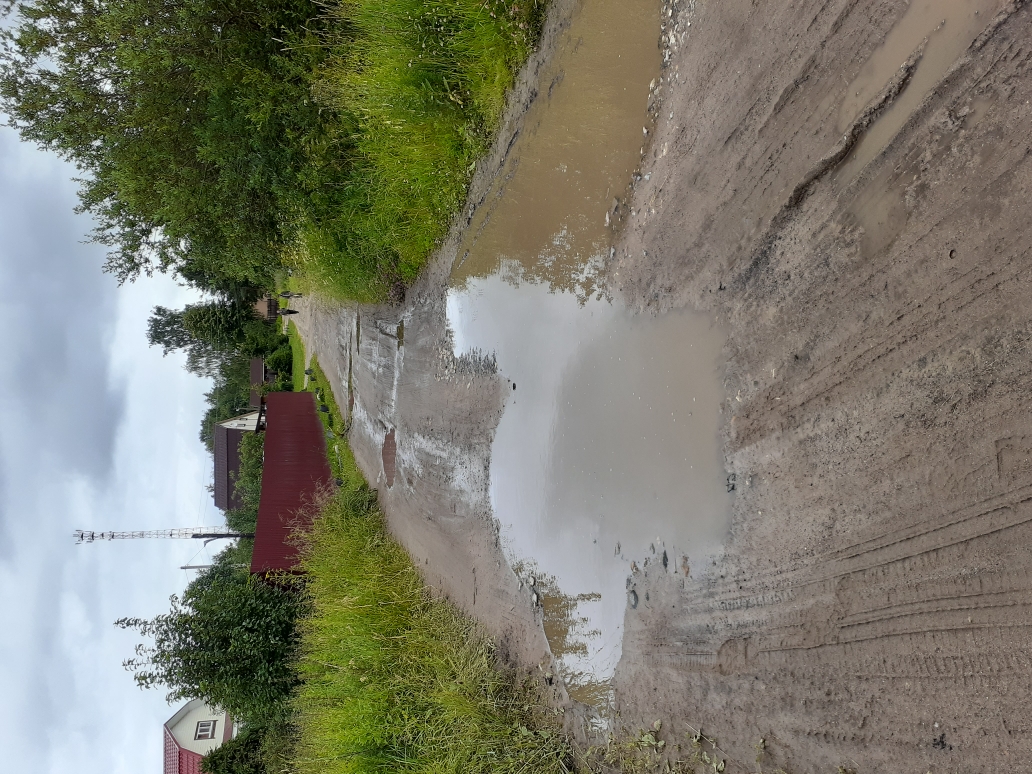 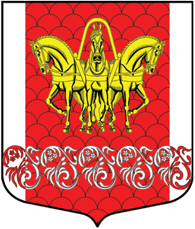 Мероприятия в области содержания мест захоронения Кисельнинского сельского поселения
2025год – 80,0тыс. Руб
2026 год – 90,0тыс. руб.
2027год – 90.0 тыс. руб.
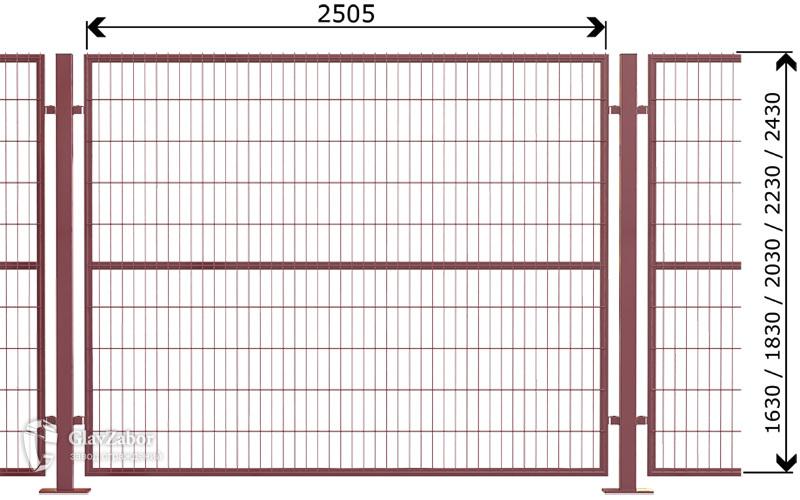 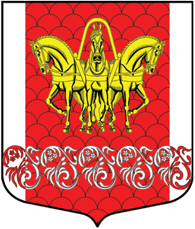 Прочее благоустройство Кисельнинского сельского поселения
2025 год – 1572,6тыс. руб. - оплата подачи электроэнергии по деревням МО Кисельнинское СП , прочие мероприятия в рамках уличного освещения 
2026 год – 2614,8 тыс. руб.
2027 год – 2290,0тыс. руб.
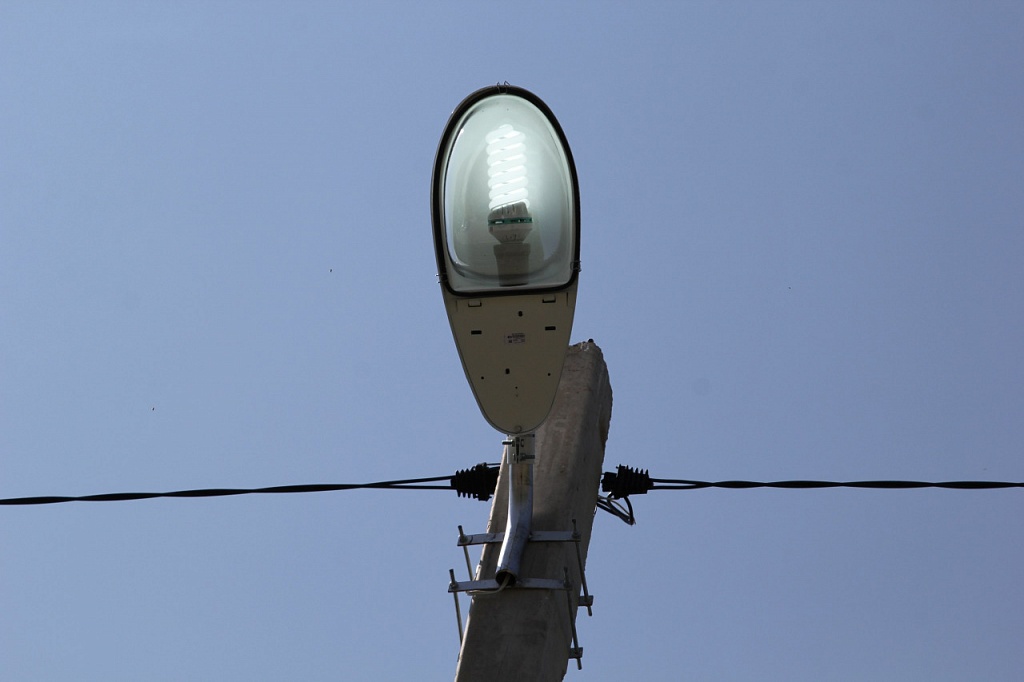 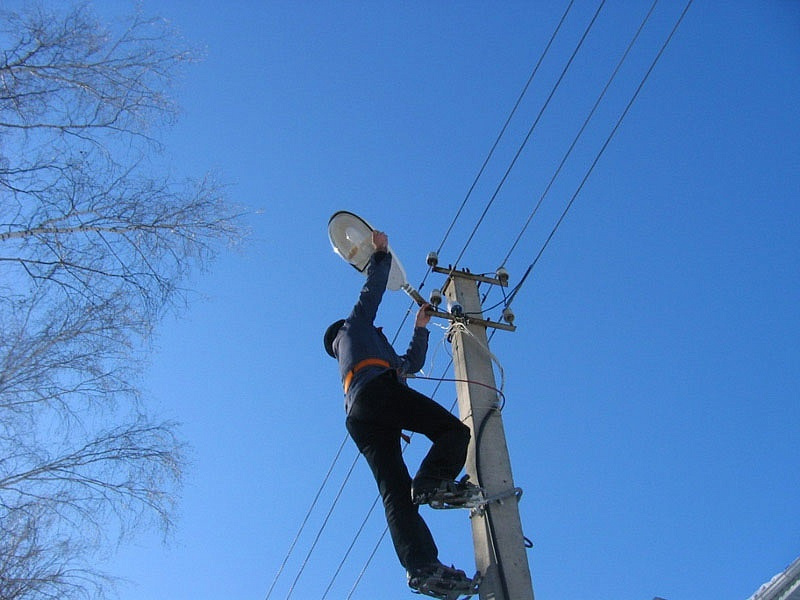 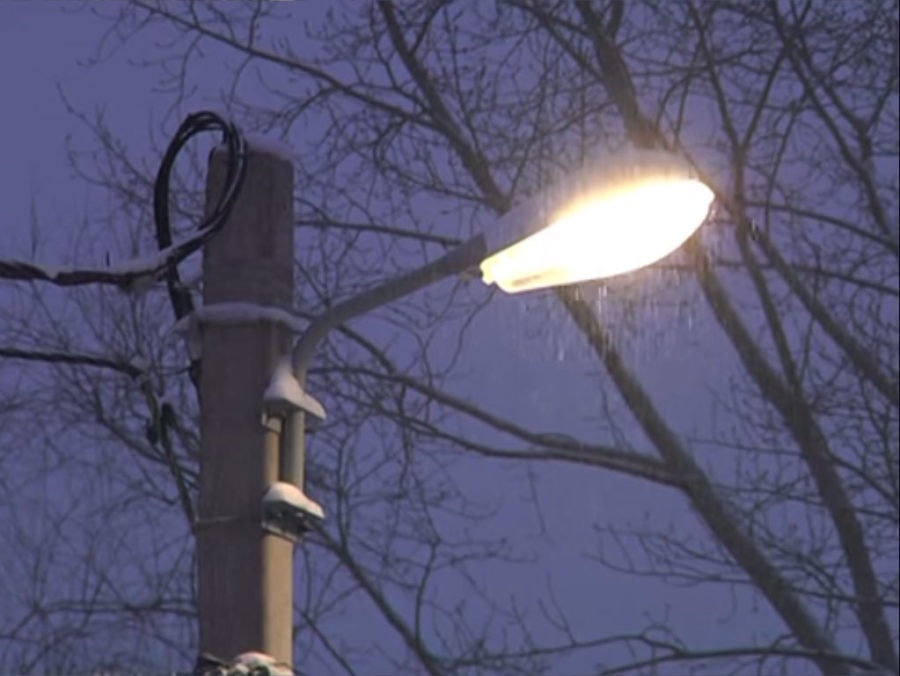 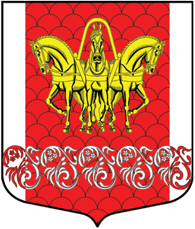 Создание условий для реализации организацией культуры предоставляемых услуг Кисельнинского сельского поселение
2025 год 6165,3тыс. руб. - субсидии учреждению культуры на выполнение муниципального задания, ремонт, в том числе софинансирование  выплат стимулирующего характера
2026 год – 3626,7тыс. руб.
2027 год – 2557,7тыс. руб.
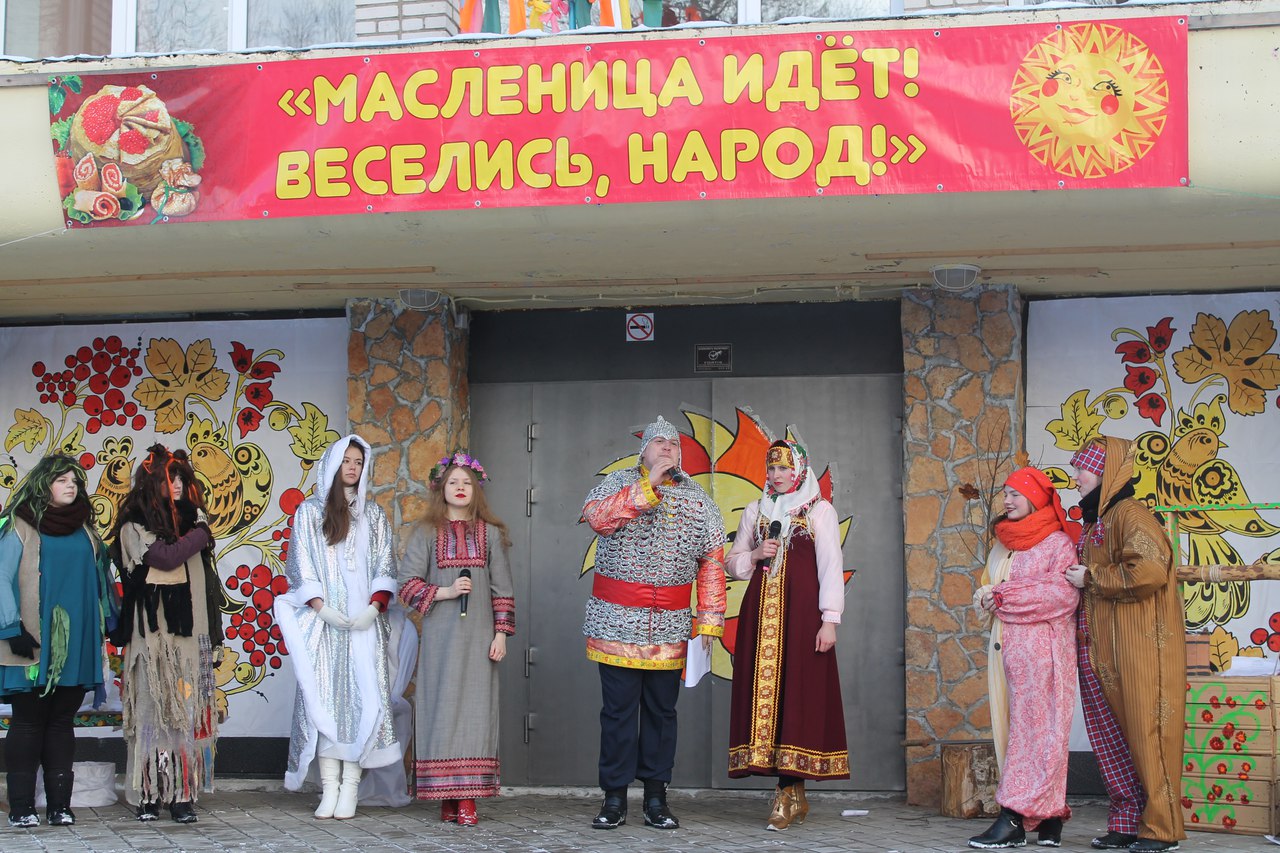 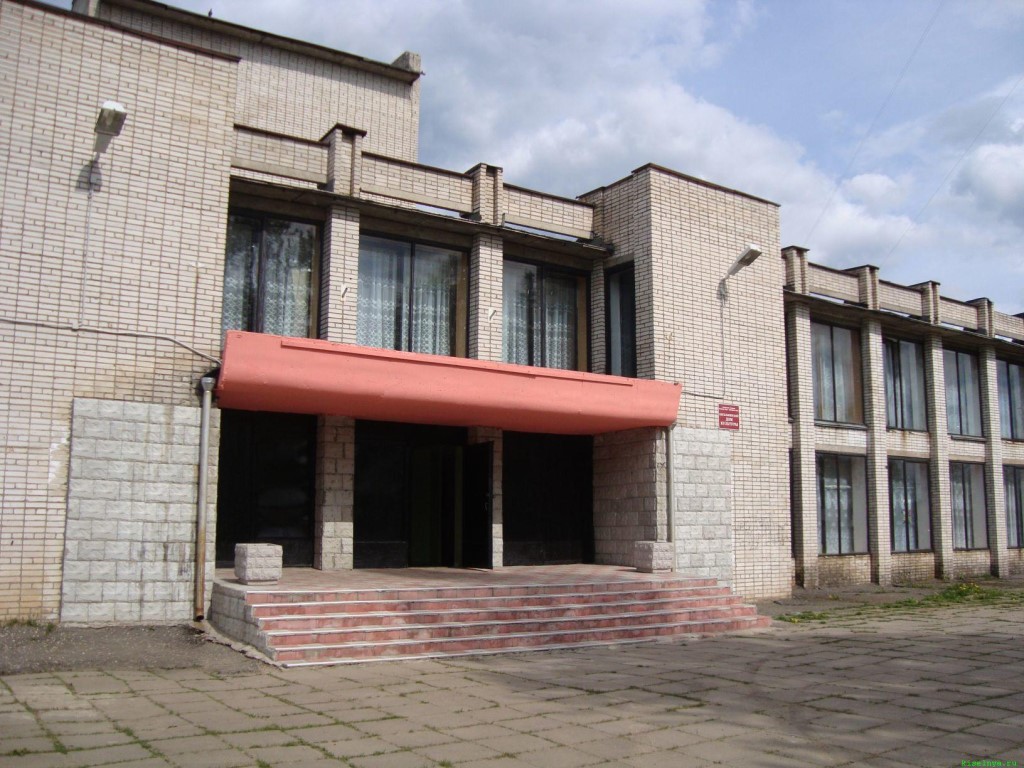 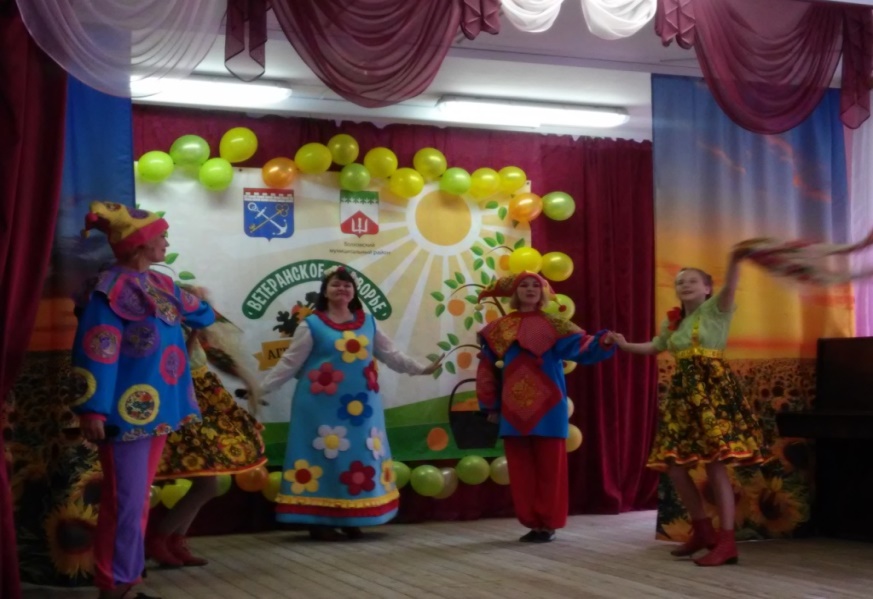 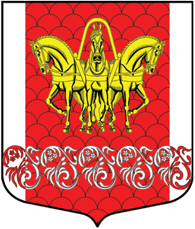 Развитие и поддержка малого и среднего предпринимательства на территории МО Кисельнинское СП
2024 год – 10,0 тыс. руб. - распространение методических и информационных материалов, проведение мероприятий (круглые столы, 
праздники в рамках МП) 
2025 год – 10,0 тыс. руб.
2026 год – 10,0 тыс. руб.
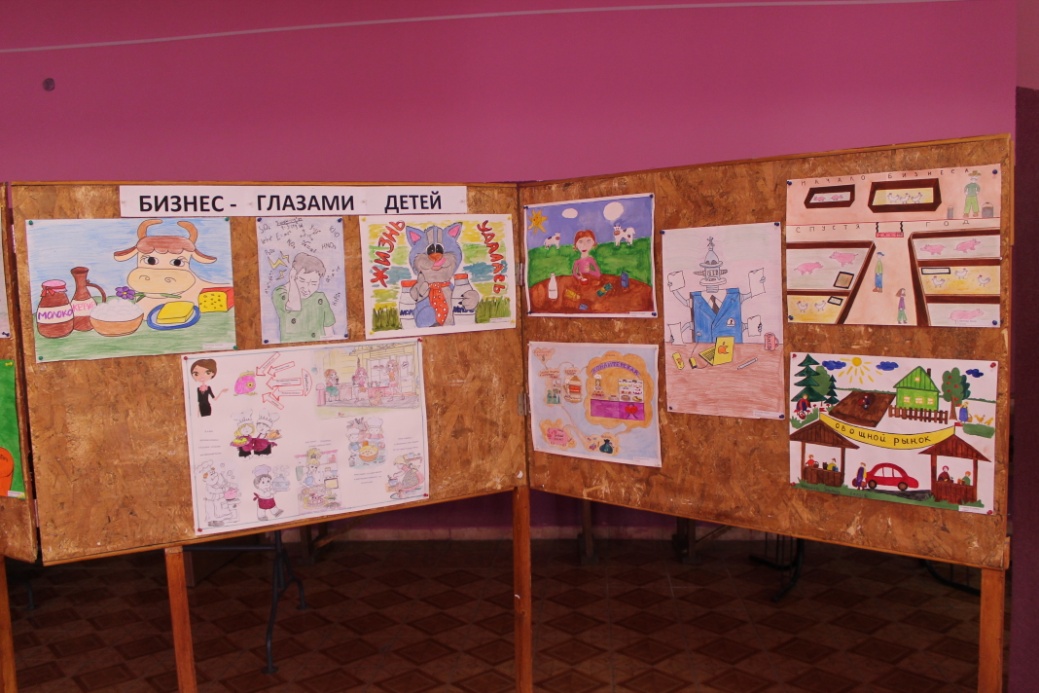 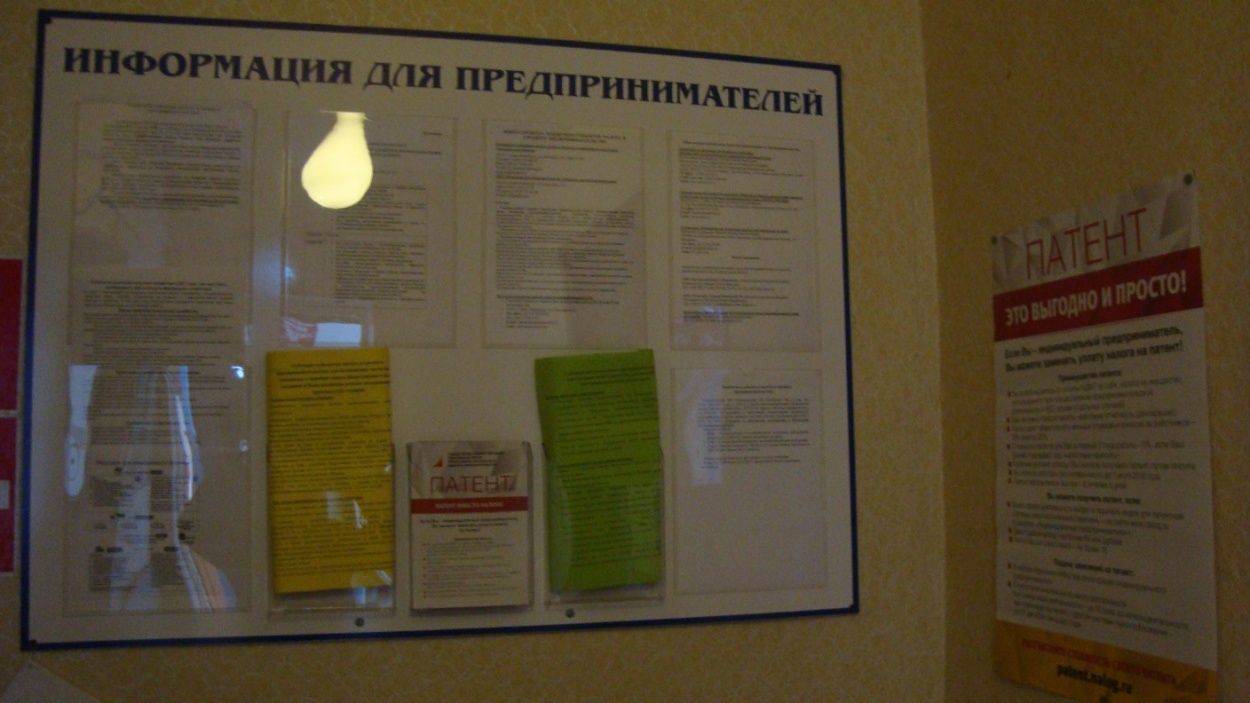 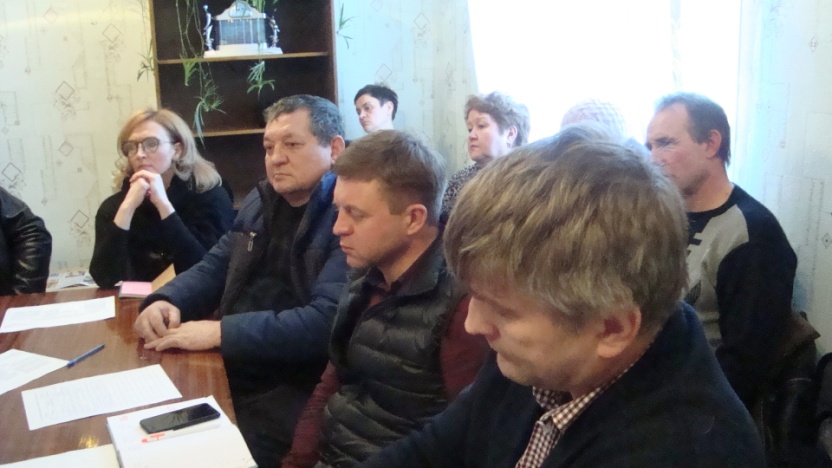 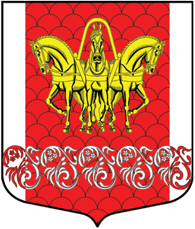 Обеспечение и поддержание в постоянной готовности системы пожарной безопасности МО Кисельнинское СП
2024 год – 165,0 тыс. руб. 
2025год – 215,0 тыс. руб.
2026 год – 215,0 тыс. руб.
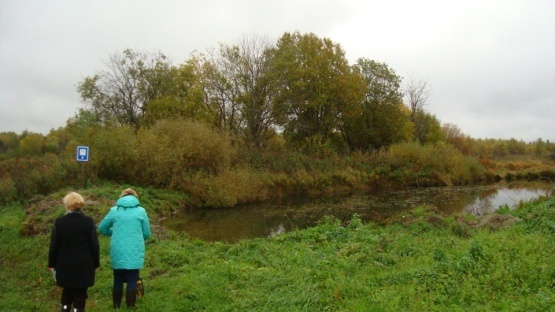 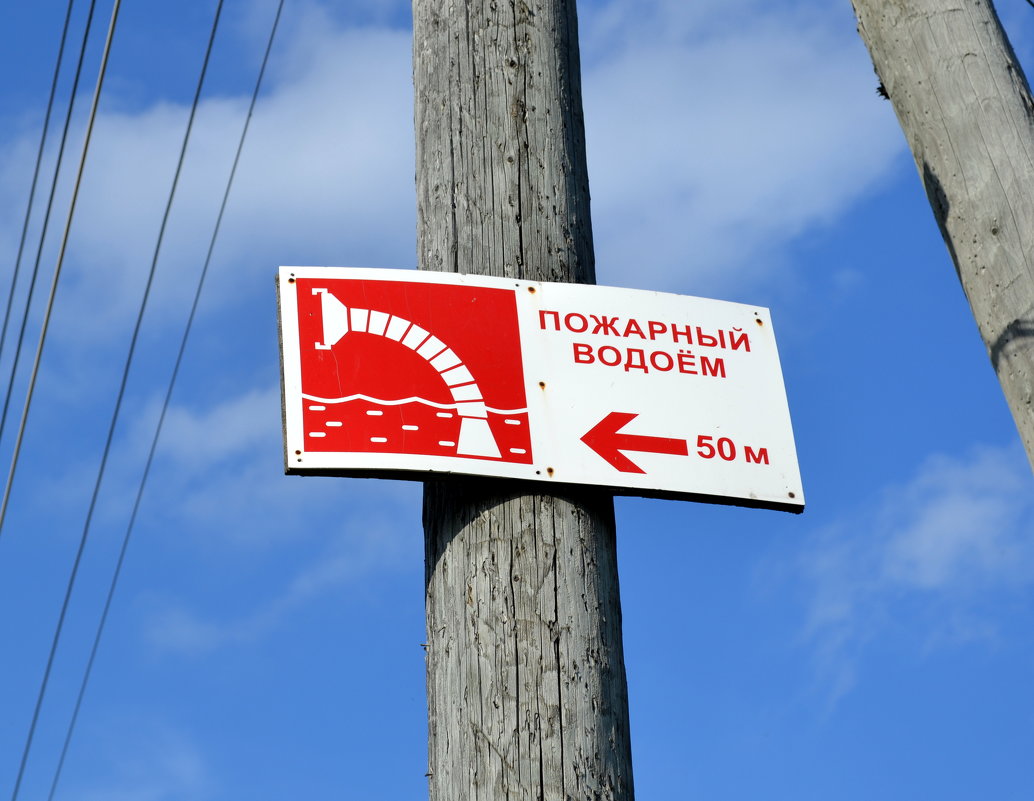 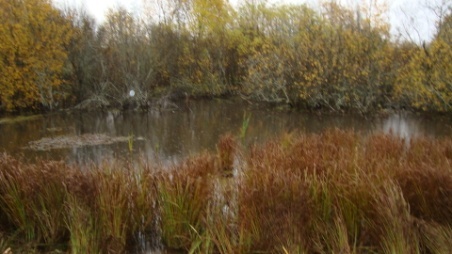 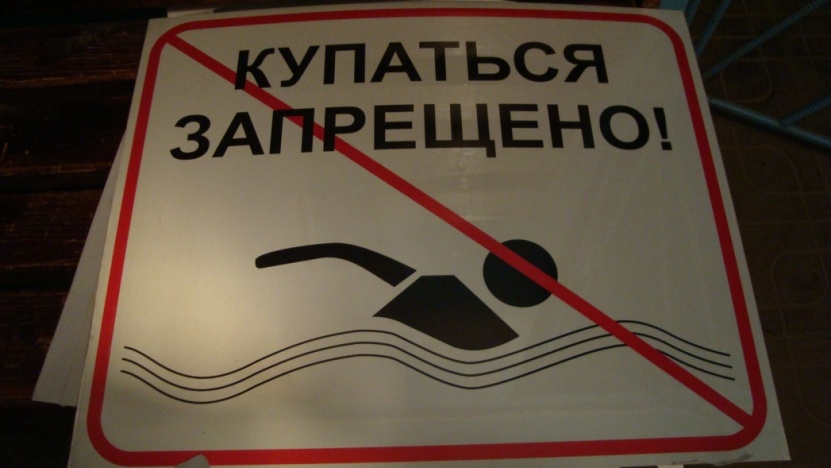 Спасибо за внимание